Concurrent programming:From theory to practice
Concurrent Algorithms 2017Georgios Chatzopoulos
From theory to practice
Theoretical(design)
Practical(design)
Practical(implementation)
2
From theory to practice
Theoretical(design)
Practical(design)
Practical(implementation)
Impossibilities
Upper/Lower bounds
Techniques
System models
Correctness proofs 
Correctness
Design 
(pseudo-code)
3
From theory to practice
Theoretical(design)
Practical(design)
Practical(implementation)
Impossibilities
Upper/Lower bounds
Techniques
System models
Correctness proofs 
Correctness
System models
shared memory
message passing
Finite memory
Practicality issues
re-usable objects
Performance
Design 
(pseudo-code)
Design 
(pseudo-code,prototype)
4
From theory to practice
Theoretical(design)
Practical(design)
Practical(implementation)
Impossibilities
Upper/Lower bounds
Techniques
System models
Correctness proofs 
Correctness
Hardware
Which atomic ops
Memory consistency
Cache coherence
Locality 
Performance
Scalability
System models
shared memory
message passing
Finite memory
Practicality issues
re-usable objects
Performance
Design 
(pseudo-code)
Design 
(pseudo-code,prototype)
Implementation (code)
5
Example: linked list implementations
optimistic
pessimistic
6
Outline
CPU caches
Cache coherence
Placement of data
Hardware synchronization instructions
Correctness: Memory model & compiler
Performance: Programming techniques
7
Outline
CPU caches
Cache coherence
Placement of data
Hardware synchronization instructions
Correctness: Memory model & compiler
Performance: Programming techniques
8
Why do we use caching?
Core freq: 2GHz = 0.5 ns / instr
Core → Disk = ~ms
Core
Disk
9
Why do we use caching?
Core freq: 2GHz = 0.5 ns / instr
Core → Disk = ~ms
Core → Memory = ~100ns
Core
Memory
Disk
10
Why do we use caching?
Core freq: 2GHz = 0.5 ns / instr
Core → Disk = ~ms
Core → Memory = ~100ns
Cache
Large = slow
Medium = medium
Small = fast
Core
Cache
Memory
Disk
11
Why do we use caching?
Core freq: 2GHz = 0.5 ns / instr
Core → Disk = ~ms
Core → Memory = ~100ns
Cache
Core → L3 = ~20ns
Core → L2 = ~7ns
Core → L1 = ~1ns
Core
L1
L2
L3
Memory
Disk
12
Typical server configurations
Intel Xeon
12 cores @ 2.4GHz
L1: 32KB
L2: 256KB
L3: 24MB
Memory: 256GB
AMD Opteron
8 cores @ 2.4GHz
L1: 64KB
L2: 512KB
L3: 12MB
Memory: 256GB
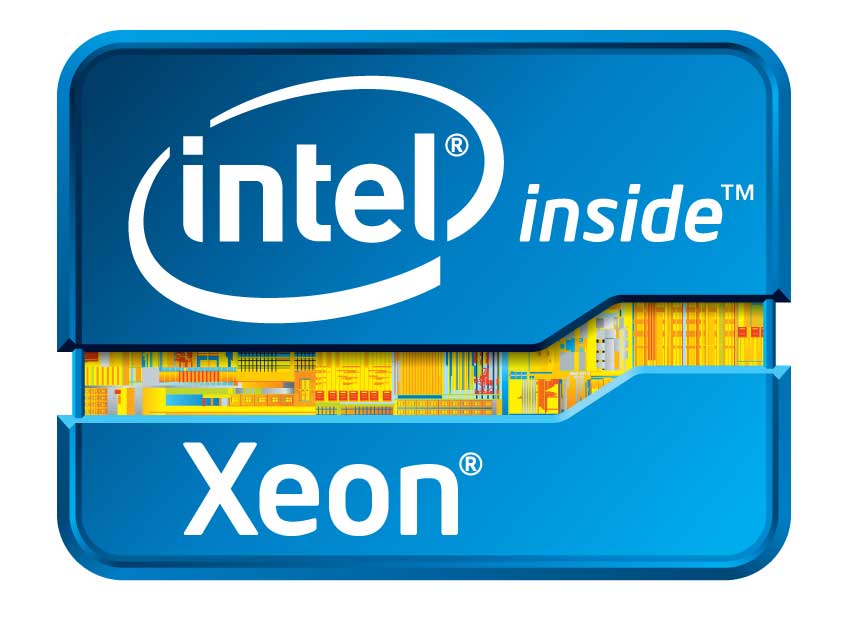 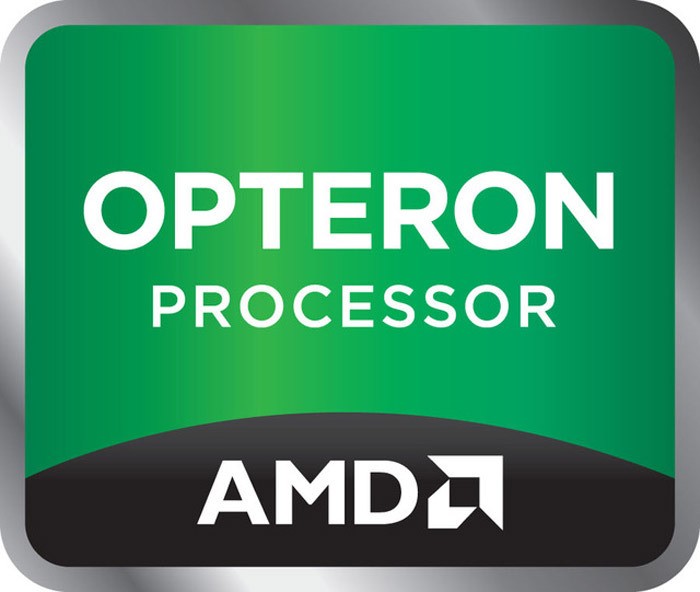 13
Experiment
Throughput of accessing some memory, depending on the memory size
14
Outline
CPU caches
Cache coherence
Placement of data
Hardware synchronization instructions
Correctness: Memory model & compiler
Performance: Programming techniques
15
Until ~2004: Single-cores
Core freq: 3+GHz
Core → Disk
Core → Memory
Cache
Core → L3
Core → L2
Core → L1
Core
L1
L2
Memory
Disk
16
After ~2004: Multi-cores
Core freq: ~2GHz
Core → Disk
Core → Memory
Cache
Core → shared L3
Core → L2
Core → L1
Core 0
Core 1
L1
L1
L2
L2
L3
Memory
Disk
17
Multi-cores with private caches
Core 0
Core 1
Private
= multiple copies
L1
L1
L2
L2
L3
Memory
Disk
18
Cache coherence for consistency
Core 0 has X and Core 1
wants to write on X
wants to read X
did Core 0 write or read X?
Core 0
Core 1
X
L1
L1
L2
L2
L3
Memory
Disk
19
Cache-coherence principles
To perform a write
invalidate all readers, or
previous writer
To perform a read
find the latest copy
Core 0
Core 1
X
L1
L1
L2
L2
L3
Memory
Disk
20
Cache coherence with MESI
A state diagram
State (per cache line)
Modified: the only dirty copy
Exclusive: the only clean copy
Shared: a clean copy
Invalid: useless data
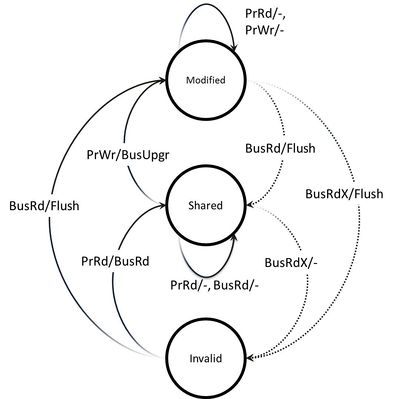 21
The ultimate goal for scalability
Possible states
Modified: the only dirty copy
Exclusive: the only clean copy
Shared: a clean copy
Invalid: useless data

Which state is our “favorite”?
22
The ultimate goal for scalability
Possible states
Modified: the only dirty copy
Exclusive: the only clean copy
Shared: a clean copy
Invalid: useless data

= threads can keep the data close (L1 cache)
= faster
23
Experiment
The effects of false sharing
24
Outline
CPU caches
Cache coherence
Placement of data
Hardware synchronization instructions
Correctness: Memory model & compiler
Performance: Programming techniques
25
Uniformity vs. non-uniformity
Typical desktop machine



Typical server machine
C
C
= Uniform
Memory
Memory
Caches
C
C
C
C
C
C
C
C
Memory
Memory
= non-Uniform
	(NUMA)
Caches
Caches
26
Latency (ns) to access data
C
C
C
C
L1
L1
L1
L1
Memory
Memory
L2
L2
L2
L2
L3
L3
27
Latency (ns) to access data
C
C
C
C
L1
L1
L1
L1
1
Memory
Memory
L2
L2
L2
L2
L3
L3
28
Latency (ns) to access data
C
C
C
C
L1
L1
L1
L1
1
Memory
Memory
L2
L2
L2
L2
7
L3
L3
29
Latency (ns) to access data
C
C
C
C
L1
L1
L1
L1
1
Memory
Memory
L2
L2
L2
L2
7
20
L3
L3
30
Latency (ns) to access data
C
C
C
C
L1
L1
L1
L1
1
40
Memory
Memory
L2
L2
L2
L2
7
20
L3
L3
31
Latency (ns) to access data
C
C
C
C
80
L1
L1
L1
L1
1
40
Memory
Memory
L2
L2
L2
L2
7
20
L3
L3
32
Latency (ns) to access data
C
C
C
C
80
L1
L1
L1
L1
90
1
40
Memory
Memory
L2
L2
L2
L2
7
20
L3
L3
33
Latency (ns) to access data
C
C
C
C
80
130
L1
L1
L1
L1
90
1
40
Memory
Memory
L2
L2
L2
L2
7
20
L3
L3
34
Latency (ns) to access data
Conclusion: we need to take care of locality
C
C
C
C
80
130
L1
L1
L1
L1
90
1
40
Memory
Memory
L2
L2
L2
L2
7
20
L3
L3
35
Experiment
The effects of locality
36
Outline
CPU caches
Cache coherence
Placement of data
Hardware synchronization instructions
Correctness: Memory model & compiler
Performance: Programming techniques
37
The Programmer’s Toolbox:Hardware synchronization instructions
Depends on the processor
CAS generally provided 
TAS and atomic increment not always provided
x86 processors (Intel, AMD):
Atomic exchange, increment, decrement provided
Memory barrier also available
Intel as of 2014 provides transactional memory
38
Example:  Atomic ops in GCC
type __sync_fetch_and_OP(type *ptr,  type value);
type __sync_OP_and_fetch(type *ptr,  type value);
// OP in {add,sub,or,and,xor,nand}

type __sync_val_compare_and_swap(type *ptr,  type 												oldval, type newval);
bool __sync_bool_compare_and_swap(type *ptr,  type 												oldval, type newval);

__sync_synchronize(); // memory barrier
39
Intel’s transactional synchronization extensions (TSX)
Hardware lock elision (HLE)
Instruction prefixes:
	XACQUIRE
	XRELEASE

Example (GCC):
__hle_{acquire,release}_compare_exchange_n{1,2,4,8}

Try to execute critical sections without acquiring/releasing the lock
If conflict detected, abort and acquire the lock before re-doing the work
40
Intel’s transactional synchronization extensions (TSX)
2.   Restricted Transactional Memory (RTM)
	_xbegin();
	_xabort();
	_xtest();
	_xend();

Limitations:
Not starvation free
Transactions can be aborted various reasons
Should have a non-transactional back-up
Limited transaction size
41
Intel’s transactional synchronization extensions (TSX)
Restricted Transactional Memory (RTM)

Example:
	if (_xbegin() == _XBEGIN_STARTED){
		counter = counter + 1;
		_xend();
	} else {
		__sync_fetch_and_add(&counter,1);
	}
42
Outline
CPU caches
Cache coherence
Placement of data
Hardware synchronization instructions
Correctness: Memory model & compiler
Performance: Programming techniques
43
Concurrent algorithm correctness
Designing correct concurrent algorithms:
1. Theoretical part 
2. Practical part  involves implementation

The processor and the compiler optimize assuming no concurrency!

44
The memory consistency model
//A, B shared variables, initially 0;
//r1, r2 – local variables;
What values can r1 and r2 take?
(assume x86 processor)
Answer: 
(0,1), (1,0), (1,1) and (0,0)
45
The memory consistency model
 The order in which memory instructions appear to execute

What would the programmer like to see?
Sequential consistency 
All operations executed in some sequential order;
Memory operations of each thread in program order;
Intuitive, but limits performance;
46
The memory consistency model
How can the processor reorder instructions to different memory addresses?
//A,B,C
//globals
…
int x,y,z;
x = A;
y = B;
B = 3;
A = 2;
y = A;
C = 4;
z = B;
…
x86 (Intel, AMD): TSO variant
Reads not reordered w.r.t. reads
Writes not reordered w.r.t writes
Writes not reordered w.r.t. reads
Reads may be reordered w.r.t. writes to different memory addresses
47
The memory consistency model
Single thread – reorderings transparent;
Avoid reorderings: memory barriers
x86 – implicit in atomic ops;
“volatile” in Java;
Expensive - use only when really necessary;
Different processors – different memory models
e.g.,  ARM – relaxed memory model (anything goes!);
VMs (e.g. JVM, CLR) have their own memory models;
48
Beware of the compiler
void lock(int * some_lock) {
	while (CAS(some_lock,0,1) != 0) {}
	asm volatile(“” ::: “memory”); //compiler barrier
}
void unlock(int * some_lock) {
	asm volatile(“” ::: “memory”); //compiler barrier
	*some_lock = 0;
}
C ”volatile” !=
	Java “volatile”
volatile int the_lock=0;
The compiler can:
reorder instructions
remove instructions
not write values to memory
lock(&the_lock);
…
unlock(&the_lock);
49
Outline
CPU caches
Cache coherence
Placement of data
Hardware synchronization instructions
Correctness: Memory model & compiler
Performance: Programming techniques
50
Concurrent Programming Techniques
What techniques can we use to speed up our concurrent application?

Main idea: Minimize contention on cache lines

Use case: Locks
acquire() = lock()
release() = unlock()
51
TAS – The simplest lock
Test-and-Set Lock
typedef volatile uint lock_t;

void acquire(lock_t * some_lock) {
	while (TAS(some_lock) != 0) {}
	asm volatile(“” ::: “memory”);
}
void release(lock_t * some_lock) {
	asm volatile(“” ::: “memory”);
	*some_lock = 0;
}
52
How good is this lock?
A simple benchmark
Have 48 threads continuously acquire a lock, update some shared data, and unlock
Measure how many operations we can do in a second


Test-and-Set lock: 190K operations/second
53
How can we improve things?
Avoid cache-line ping-pong:
Test-and-Test-and-Set Lock
void acquire(lock_t * some_lock) {
	while(1) {
		while (*some_lock != 0) {}
		if (TAS(some_lock) == 0) {
			return;
		}
	}
	asm volatile(“” ::: “memory”);
}
void release(lock_t * some_lock) {
	asm volatile(“” ::: “memory”);
	*some_lock = 0;
}
54
Performance comparison
55
But we can do even better
Avoid thundering herd:
Test-and-Test-and-Set with Back-off
void acquire(lock_t * some_lock) {
	uint backoff = INITIAL_BACKOFF;
	while(1) {
		while (*some_lock != 0) {}
		if (TAS(some_lock) == 0) {
			return;
		} else {
			lock_sleep(backoff);
			backoff=min(backoff*2,MAXIMUM_BACKOFF);
		}
	}
	asm volatile(“” ::: “memory”);
}
void release(lock_t * some_lock) {
	asm volatile(“” ::: “memory”);
	*some_lock = 0;
}
56
Performance comparison
57
Are these locks fair?
58
What if we want fairness?
Use a FIFO mechanism:
Ticket Locks
typedef ticket_lock_t {
	volatile uint head;
	volatile uint tail;
} ticket_lock_t;


void acquire(ticket_lock_t * a_lock) {
	uint my_ticket = fetch_and_inc(&(a_lock->tail));
	while (a_lock->head != my_ticket) {}
	asm volatile(“” ::: “memory”);
}
void release(ticket_lock_t * a_lock) {
	asm volatile(“” ::: “memory”);
	a_lock->head++;
}
59
What if we want fairness?
60
Performance comparison
61
Can we back-off here as well?
Yes, we can:
Proportional back-off
void acquire(ticket_lock_t * a_lock) {
	uint my_ticket = fetch_and_inc(&(a_lock->tail));
	uint distance, current_ticket;
	while (1) {
		current_ticket = a_lock->head;
		if (current_ticket == my_ticket) break;
		distance = my_ticket – current_ticket;
		if (distance > 1) 
			lock_sleep(distance * BASE_SLEEP);
	}
	asm volatile(“” ::: “memory”);
}
void release(ticket_lock_t * a_lock) {
	asm volatile(“” ::: “memory”);
	a_lock->head++;
}
62
Performance comparison
63
Still, everyone is spinning on the same variable….
Use a different address for each thread:
 Queue Locks
1
1
2
2
3
4
4
run
leaving
spin
arriving
run
spin
spin
Use with care: 
storage overheads
complexity
64
Performance comparison
65
To summarize on locks
Reading before trying to write
Pausing when it’s not our turn
Ensuring fairness (does not always bring ++)
Accessing disjoint addresses (cache lines)

More than 10x performance gain!
66
Conclusion
Concurrent algorithm design
Theoretical design
Practical design (may be just as important)
Implementation

You need to know your hardware
For correctness
For performance
67